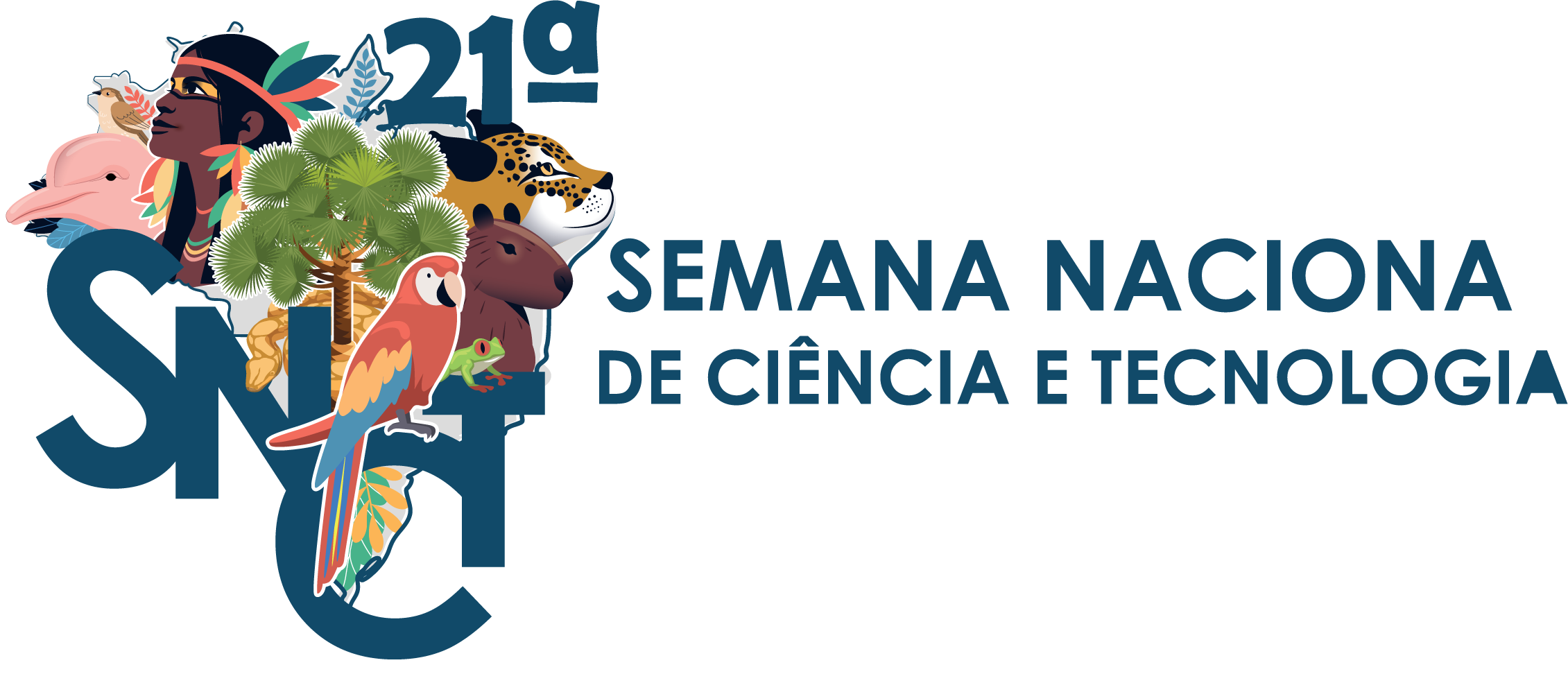 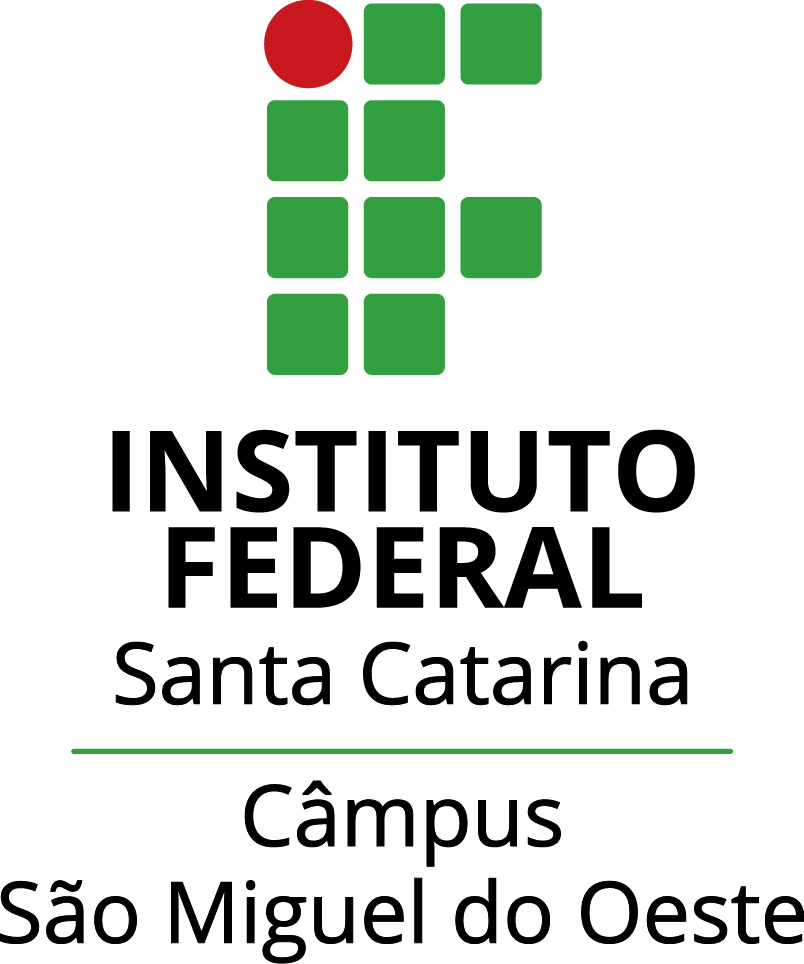 Título do trabalho
Autores: João da Silva, Maria da Silva, José da Silva
Orientador: Profº Fulano da Silva
Introdução
Resultados
Lorem ipsum dolor sit amet, consectetur adipiscing elit. Ut id neque ex. In sed turpis lacus. Morbi ac erat velit. Nulla sit amet ligula odio. Lorem ipsum dolor sit amet, consectetur adipiscing elit. In congue lacinia condimentum. Donec laoreet tincidunt libero, quis varius libero facilisis et. Ut libero velit, sagittis ac congue a, tempor in erat. Suspendisse at egestas felis, eget rhoncus ligula. Aliquam dui est, commodo et tempus ac, malesuada ac elit..

Lorem ipsum dolor sit amet, consectetur adipiscing elit. Ut id neque ex. In sed turpis lacus. Morbi ac erat velit. Nulla sit amet ligula odio. Lorem ipsum dolor sit amet, consectetur adipiscing elit. In congue lacinia condimentum.
Lorem ipsum dolor sit amet, consectetur adipiscing elit. Ut id neque ex. In sed turpis lacus. Morbi ac erat velit. Nulla sit amet ligula odio. Lorem ipsum dolor sit amet, consectetur adipiscing elit. In congue lacinia condimentum.
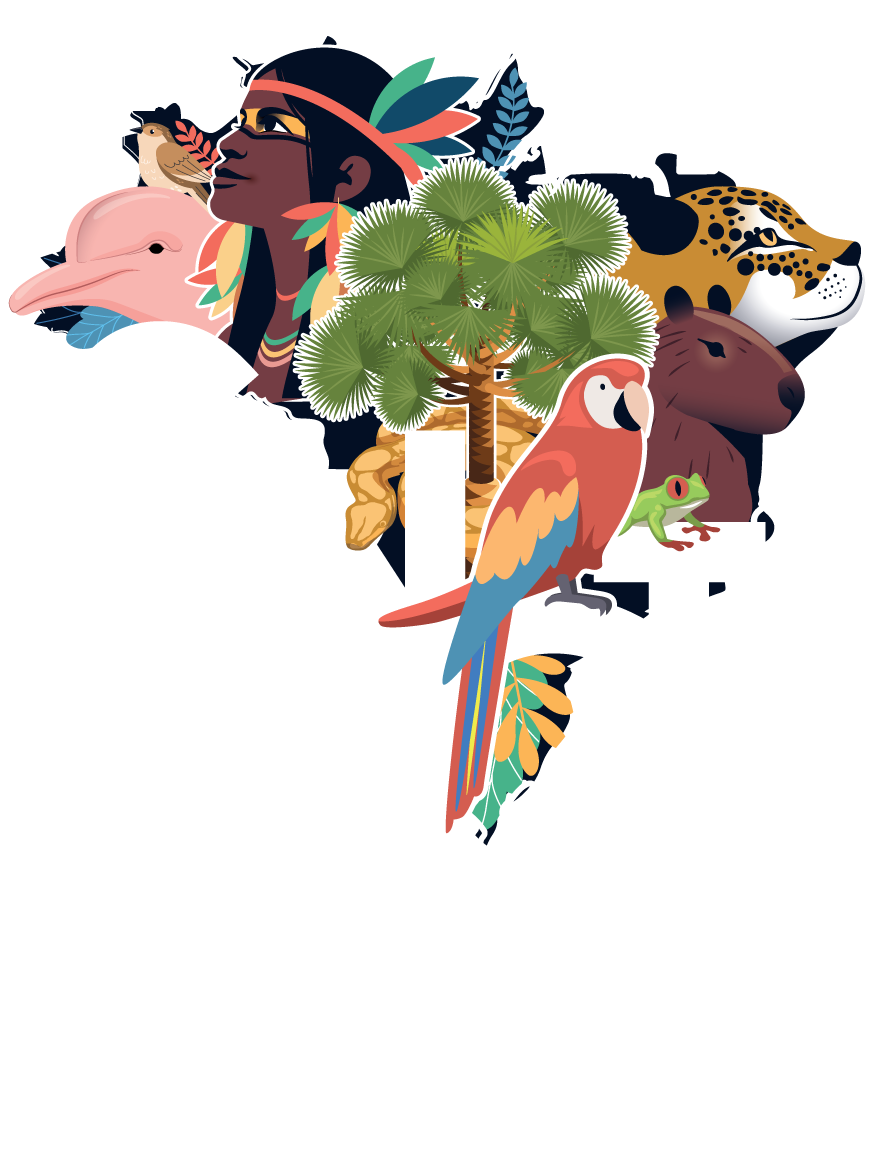 Objetivos
Figura 1 – exemplo de uso de ilustração.
Conclusões
Lorem ipsum dolor sit amet, consectetur adipiscing elit. Ut id neque ex. In sed turpis lacus. Morbi ac erat velit. Nulla sit amet ligula odio. Lorem ipsum dolor sit amet, consectetur adipiscing elit. In congue lacinia condimentum.
Lorem ipsum dolor sit amet, consectetur adipiscing elit. Ut id neque ex. In sed turpis lacus. Morbi ac erat velit. Nulla sit amet ligula odio. Lorem ipsum dolor sit amet, consectetur adipiscing elit. In congue lacinia condimentum.
Metodologia
Agradecimentos
Lorem ipsum dolor sit amet, consectetur adipiscing elit. Ut id neque ex. In sed turpis lacus. Morbi ac erat velit. Nulla sit amet ligula odio. Lorem ipsum dolor sit amet, consectetur adipiscing elit. In congue lacinia condimentum. Donec laoreet tincidunt libero, quis varius libero facilisis et. Ut libero velit, sagittis ac congue a, tempor in erat. Suspendisse at egestas felis, eget rhoncus ligula. Aliquam dui est, commodo et tempus ac, malesuada ac elit. 

Lorem ipsum dolor sit amet, consectetur adipiscing elit. Ut id neque ex. In sed turpis lacus. Morbi ac erat velit. Nulla sit amet ligula odio.
Lorem ipsum dolor sit amet, consectetur adipiscing elit. Ut id neque ex. In sed turpis lacus. Morbi ac erat velit. Nulla sit amet ligula odio.
Referências
Lorem ipsum dolor sit amet, consectetur adipiscing elit. Ut id neque ex. In sed turpis lacus. Morbi ac erat velit. Nulla sit amet ligula odio. Lorem ipsum dolor sit amet, consectetur adipiscing elit. In congue .
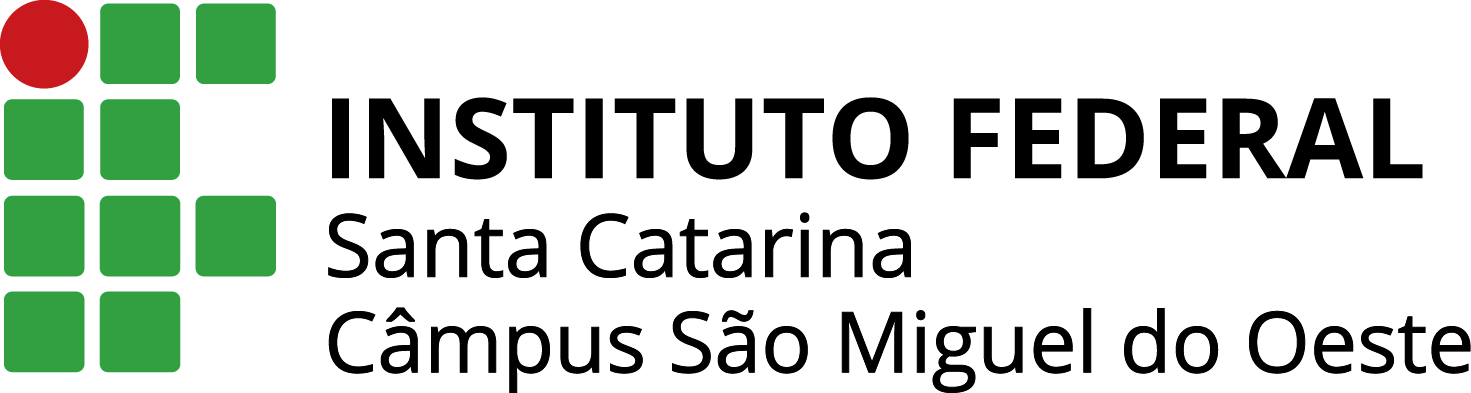